MOVIMENTO ESTUDANTIL NA ESALQ
dcagro@usp.br
O QUE VAMOS DISCUTIR?
ORGANIZADO POR?
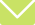 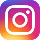 @dcagro.esalq
Conceituação: Movimento Estudantil
Conquistas do M.E ESALQ
Hierarquias do M.E ESALQ
O Dcagro
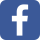 DCAgro - Diretoria de Curso de Agronomia
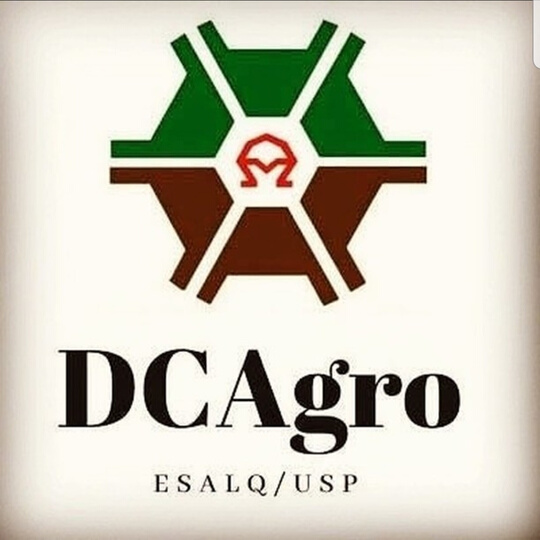 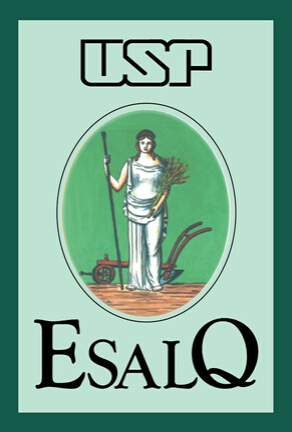 APRESENTAÇÃO DE HOJE
O QUE É MOVIMENTO ESTUDANTIL?
DEFINA EM UMA PALAVRA E DIGITALIZE NO SITE: 
WWW.WOOCLAP.COM/ZMQUBX
O PROCESSO DO MOVIMENTO ESTUDANTIL ESALQUEANO:
Out DE 1901
1904
23 de maio 1909
ESALQUEANOS REALIZAVAM SUA PRIMEIRA GREVE, REIVINDICANDO MELHORES INFRAESTUTURAS PARA A ESCOLA E A CONSTRUÇÃO DE MORADIAS ESTUDANTIS
REALIZAÇÃO DE PROTESTOS POR PARTE DOS ESTUDANTES,  PARA ALTERAÇÃO DO REGIME DE HORAS DOS EXERCÍCIOS PRÁTICOS.
FUNDAÇÃO OFICIAL DO CENTRO ACADÊMICO "LUIS DE QUEIROZ"
1938
Participação na revolta constitucionalista de 32, pós golpe do Getúlio- ferida para os interesses da oligarquia de SP.
Em decorrência a 1° Guerra (1914-1918), a entidade esteve com suas atividades reduzidas, retornando a normalidade em 1922
Ano de criação da revista "O Arado", que tratava-se de um impresso jornalístico com propósito informativo da vida cotidiana da ESALQ e do CALQ
O PROCESSO DO MOVIMENTO ESTUDANTIL ESALQUEANO:
Em torno de 1930
Organização da revista científica "O Solo", que divulgava os novos avanços agronômicos desenvolvidos na escola
23 de maio de 1963
O PROCESSO DO MOVIMENTO ESTUDANTIL ESALQUEANO:
3º de abril de 1964
Em torno de 1949/50
Em decorrência a 2°  Guerra (1939 - 1945), a entidade esteve com suas atividades voltadas para o contexto: "Campanha da Asa - escola de aviação"
Conquista da sede do CALQ, por meio de processo jurídico de usucapião: banco agronômico, biblioteca, teatro, médicos, campanhas de reflorestamento.
Interferência Militar, o C.A foi dirigido por um capitão convidado
o CALQ foi um dos únicos centros acadêmicos do Brasil que apoiaram oficialmente o golpe militar
DÉCADA 80/90
A PARTIR DE 2005
2006
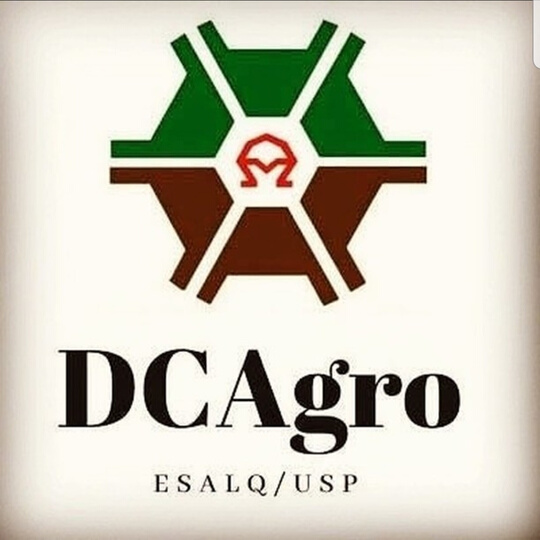 Evolução Histórica do DCAGRO:
Cursos se uniram para reinvindicar suas demandas e CALQ assume um novo papel
Traz a importância de manter ativo o movimento estudantil; o C.A, dentre os alunos de agronomia
Ativo nos movimentos e pautas nacionais/estaduais (CONEA, FEAB, Encontro Regional) e não apenas locais.
ENCONTRO REGIONAL DOS ESTUDANTES DE AGRONOMIA
DCAGRO TORNA-SE MAIS ATIVO
ORIGEM DO DCAGRO
2009
ATÉ 2010
2013 A 2016
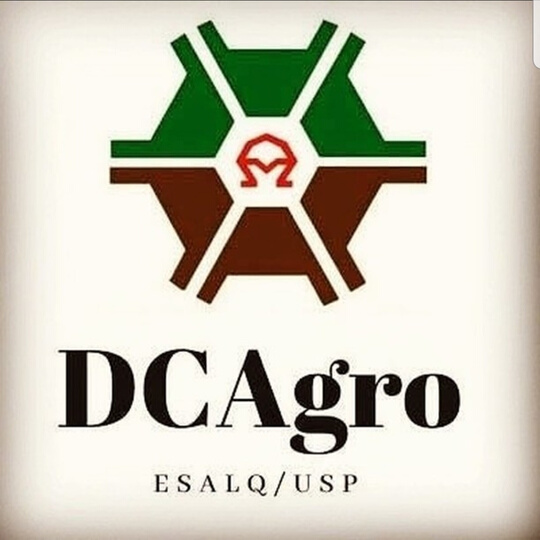 Evolução Histórica do DCAGRO:
Organizaram o 52º Congresso Nacional dos Estudantes de Agronomia (CONEA) na ESALQ!
Participação na disciplina de Introdução de Engenharia Agronômica e realização de debates pensando na formação acadêmica-profissional dos estudantes
Participação nas aulas de Vida Universitária, ida ao 59º CONEA, sediado em Fortaleza/CE. Presentes na CoC, RD; reformulação de grade
DCE Livre da USP
ESTRUTURA DO M.E. NA ESALQ
CALQ
DCAgro
CA's dos cursos
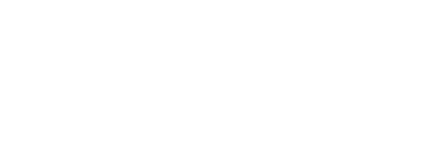 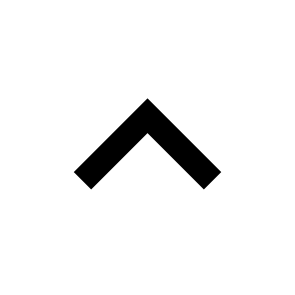 Comissão de Graduação (CG)
RD's de depto colegiados
ORGANIZAÇÃO ESALQ
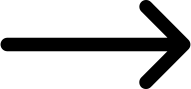 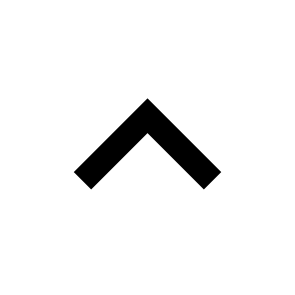 Comissão de Coordenação do Curso (CoC)
RD's de curso
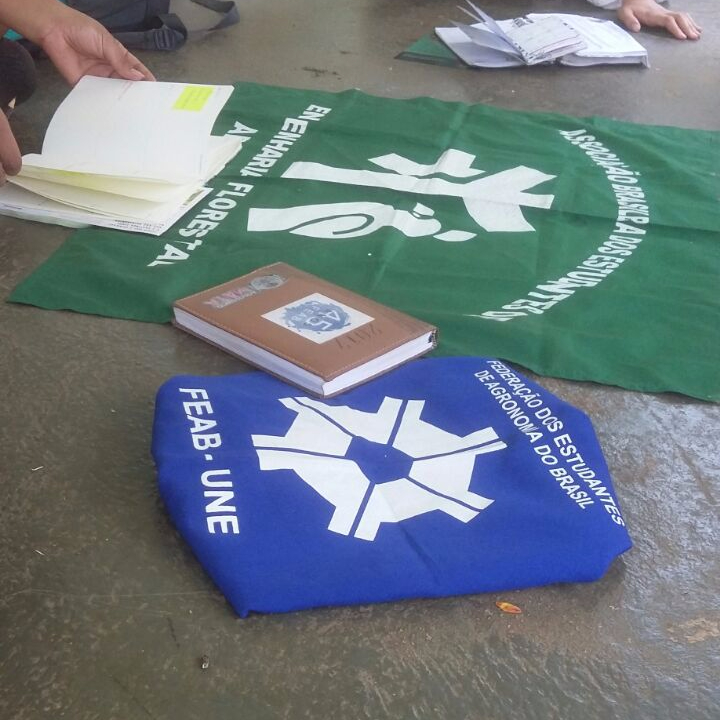 QUAIS SÃO AS ATIVIDADES DO DCAGRO HOJE?
Reuniões semanais,  relatórios, discussões e mais.
OLHANDO PARA O PRESENTE
DIALÓGO COM A COC: RD´ S
RELATÓRIOS
REUNIÕES SEMANAIS
LUTA NACIONAL
As nossas demandas não são isoladas, ou pontuais. Para isso existem as executivas de curso; DCE’s etc, para unificar nossas lutas e compreendê-las e organizá-las em escala nacional e até mesmo internacional.
Fazemos reuniões semanais para discutir diversas pautas: projetos, demandas estudantis,situação de nossa universidade e melhorias que podemos buscar.
Temos conosco os RD’s da engenharia agronômica para representar os estudantes na CoC.Eles se mantém informados e a par da vida dos estudantes por meio do CA.
Desenvolvemos alguns questionários para coletar as opiniões dos estudantes para podermos agir de acordo com a opinião do coletivo.
EM QUE ACREDITAMOS
O homem é por natureza um  animal político.
ARISTÓTELES
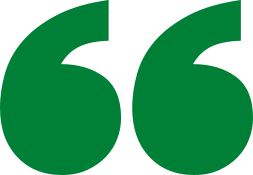 Por que se organizar?
"A coletividade nos leva às respostas corretas"
dcagro@usp.br
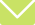 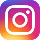 @dcagro.esalq
REUNIÕES DCAGRO: 
SEXTA FEIRA, 13H ÀS 14H30
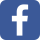 DCAgro - Diretoria de Curso de Agronomia
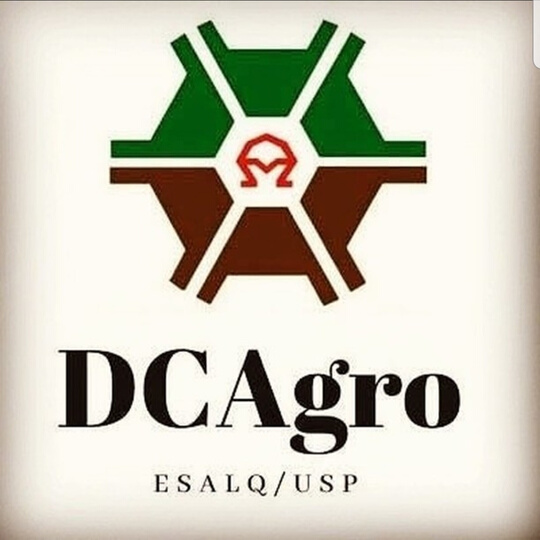 VAMOS COLABORAR?